Întroducere în Metrologia Informaticii și Informatica Nanotehnologică / Nanoinginerie
Company Name
Metrologie informațională bazată pe știință pentru inginerie informatică
Interoperabilitatea este o problemă omniprezentă în zilele noastre în sisteme informaţionale şi costul problemei de gestionare a interoperabilității este o problemă pentru majoritatea industriilor. 
Subiectul susținerii interoperabilității necesită dezvoltarea standardelor prin care diferite sisteme ar comunica între ele. Aceste standarde variază de la pur standarde sintactice la standarde pentru reprezentarea semantica a informațiilor care sunt livrate. 
Cu toate acestea, pentru a interopera mai multe sisteme acestea trebuie testate la conformitate, implementare și interoperabilitate. Aceste teste trebue să cuprindă aspecte sintactice, de conținut și semantice de schimb între aceste sisteme. 
Un comportament de schimb standardizat în cadrul unui set specificat de convenții are o formă (sintaxă),o funcția (sfera) și capacitate de a transmite cât se poate de clar o interpretare(semantică) când este transferat de la un participant la celălalt.
Proiectarea unui schimb standardizat
Proiectarea unui schimb standardizat în contextul metrologiei informaţionale este dictată de:
Limbaj: simbolurile, convențiile și regulile pentru codificarea conținutului cu expresivitate cunoscută. Exemplele includ First Order Logic, Reprezentarea cunoștințelor, prin tehnologii semantice ca OWL, UML, SysML și EXPRESS.
2. Expresivitate procesabilă: gradul în care un mecanism de limbaj suportă înţelegerea mașinii sau interpretare semantică. Expresivitatea este strâns legată de domeniul de aplicare a conţinutului care poate fi exprimat şi la precizie asociată cu acel conținut. Sprijinul schimbului standardizat necesită un set de standarde complementare și interoperabile.
3. Conținut: informațiile trebuie de comunicat. Conținutul include modelul de informații în domeniul și instanțele din domeniu și explică relația dintre mesajul și comportamentul pe care intenționează să-l provoacede la destinatar. 
4. Interfață: Interfața utilizator se referă la eficiența de comunicarea între sistem și oameni. Preocupări privind interfața software este acuratețea și completitudinea de comunicare între sisteme.
Impacturile potențiale ale metrologiei informațiilor
Impacturile potențiale ale metrologiei informațiilor pentru informatica inginerească includ:
 (1) asistență pentru utilizatorii finali și software-ul din industria prelucrătoare  furnizorilor în asigurarea conformității cu standarde de schimb de informații; 
 (2) crearea științei metrologia informaţiei , 
 (3) dezvoltarea și abordare fundamentală și formală a metrologiei informației 
 (4) măsurare, testare și metode de validaresimilare ştiinţelor fizice.
Tehnologia semantică
Tehnologia semantică - un set de metode și instrumente care oferă mijloace avansate pentru clasificarea și procesarea datelor, precum și pentru descoperirea relațiilor în seturi variate de date. 
Tehnicile tehnologiei semantice se folosesc în diverse domenii, cum ar fi agenții inteligenți interactivi, data lakes, guvernarea datelor și aplicațiile cognitive emergente.
Așa cum este cazul lingvisticii familiare care utilizează semantica pentru a dezvălui semnificații în limbaj, scopul tehnologiei semantice în sistemele informatice este de a descoperi semnificația datelor. 
Pe măsură ce metodele de interacțiune om-mașină au avansat, interesul pentru metodele semantice pentru a descoperi semnificația comunicațiilor vocale și text a avansat, de asemenea.
Tehnologiile semantice - comparare
XML - eXtensible Markup Language is a markup language that provides rules to define any data.
RDF - Resource Description Framework 
RDBs - relational databases  - a collective set of multiple data sets organized by tables, records and columns.
RDFS (Resource Description Framework Schema) - the most basic schema language commonly used in the Semantic Web technology stack.
OWL (Web Ontology Language - lets you decide how expressive you want to be, given the computational realities involved.
Ce este o ontologie în sistemele informaționale?
O ontologie este o specificare a unei conceptualizări,o specificare formală, explicită a unei conceptualizări partajate sau o specificare formală a unui domeniu al discursului. 
La descriea acestui domeniu, o ontologie oferă elemente precum clase, proprietăți, persoane fizice (instanțe ale acelor clase) și proprietățile datelor tipului ca unități de bază. 
Aceasta este destul de asemănător cu ce știm din inginerie software și cu aceste cunoștințe destul de bine definim un sistem software dat similar ca în UML. 
 Cu toate acestea, ontologiile sunt de obicei mai expresive decât atât și oferă o varietate de afirmații și modelări de construcții care pot fi folosite pentru a defini cunoștințele în mai multe moduri puternice.
OWL -XML
World Wide Web este conceput pentru publicare și consum a informațiilor, dar cum sunt aceste informații schimbate între semeni? 
O modalitate este Limbajul Extensible Markup (XML). XML a fost făcut pentru a avea un angajament comun privind limba și traducerea fără ambiguitatea mesajelor și se află la baza expresivității limbajului. Fiecare document XML începe cu o declarație de XML ca limbaj și adnotarea versiunii și codificarea caracterelor. În cadrul elementelor ierarhice entităţile pot să fie descrise care descriu conținutul informațiilor fiind transmis. Atributele pot fi adăugate și în XML paranteze. În acest fel, XML descrie datele prin definirea structurii logice a acestora, care stă la baza și ontologiilor OWL. 
Deși ar putea fi mai precis să spunem că ontologiile sunt bazate pe logica descrierii mai degrabă decât pe XML. XML poate fianalizat de mașini și este de înțeles de oameni. Ontologiipe de altă parte sunt, de asemenea, de înțeles de mașină, din cauza proprietăților și relațiilor lor care pot fi citite de mașini și ușor de prelucrat.
OWL - RDF
Ideea din spatele RDF este de a descrie resursele drept triple ale liantului subiect – predicat – obiect într-un mod bazat pe grafic. 
S-ar puteasă fie trei tipuri de noduri într-un astfel de grafic precum Identificatori internaționale de resurse, literali și noduri goale. 
Referitor la structura în rețea RDF este deja destul de asemănătoare cu OWL,cu toate acestea, constructele lipsesc. 
Este mai degrabă prima șiversiunea de bază a OWL.
OWL -UML
În general, s-ar putea spune că UML este utilizat în software proces de inginerie iar OWL în scopuri bazate pe ontologie.
Dar pentru expert, aceasta este o definiție prea largă. 
UML a fost dezvoltat practic pentru a construi un sistem software în timp ce OWL a fost dezvoltat pentru a sprijini reprezentarea de cunoştinţe. 
În UML cunoștințele sunt privite implicit ca completă, 
în OWL cunoștințele pot fi parțiale, ceea ce este cunoscut sub numele de ipoteza lumii deschise. 

Există și profiluri care vă permit să utilizați OWL în UML.
What is Nanoinformatics?
Nanoinformatica este un domeniu interdisciplinar care se concentrează pe organizarea, analiza și utilizarea datelor referitoare la nanomateriale, nanoparticule și nanotehnologie. 

Combină principiile de la știința informației, analiza datelor, computaționale, modelare și cunoștințe specifice domeniului în nanoștiință pentru a facilita gestionarea și interpretarea eficientă a datelor la scară nanometrică.
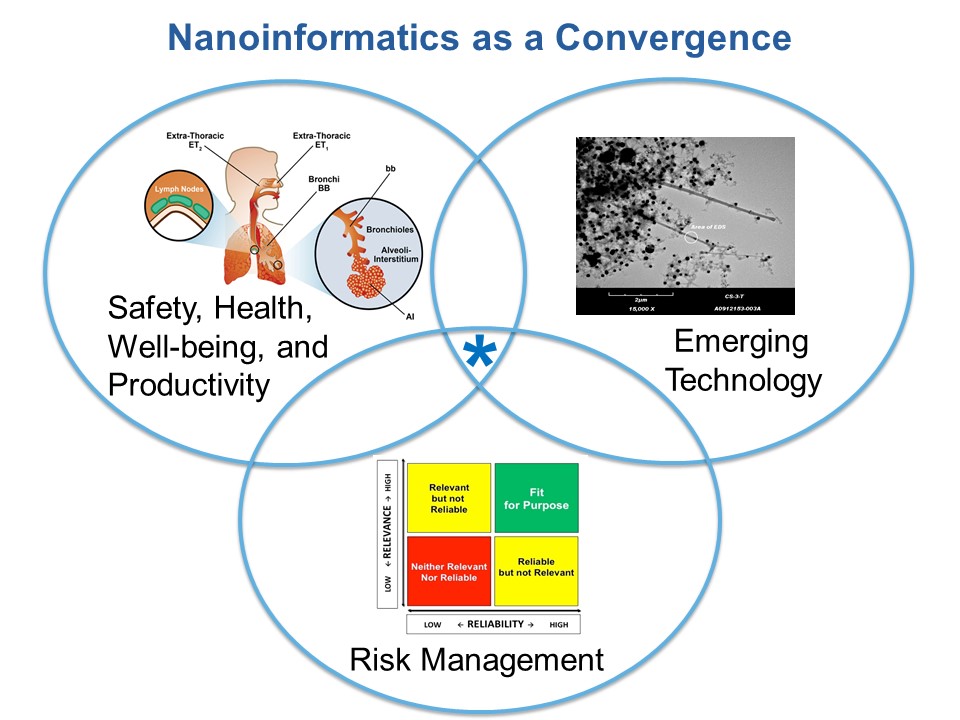 O definiție de lucru a nanoinformaticii ca proces al ciclului de viață
A hypothetical, multidisciplinary, open infrastructure enabling uniform access to a myriad of resources on nanotechnology
Relațiile dintre Informatică nanotehnologică și nanotehnologiile și informatica
Schematic representation of the main components of the infrastructure and their interconnections
Informatica nanotehnologică vs nanotehnologia
Dezvoltarea eficientă în continuare a nanotehnologiilor depinde de posibilitățile de acumulare, procesare și schimb efectiv de informații obținute în domeniul nanotehnologiilor.
Nanotehnologia ne permite să folosim potențialul acumulat în tehnologii informaționale moderne, pentru efectuarea cercetării științifice, organizarea producției eficiente de nanosisteme, precum și asigurarea siguranței nanotehnologiilor pentru mediu și consumatori.
Informatica Nanotehnologică permite crește eficiența muncii în toate domeniile nanotehnologiei prin utilizarea capacităților tehnologiilor informaționale moderne.
Informatica nanotehnologică combină două domenii științifice: informatică și nanotehnologie (Fig. 1). Ar trebui notat, că informatica nanotehnologică nu este o simplă parte a tehnologiilor informaționale sau a nanotehnologiilor. Influența reciprocă a informaticii și a nanotehnologiei a condus la formarea unei noi direcții, inclusiv înșiși elemente de informatică și nanotehnologie și stimularea dezvoltării ulterioare atât a informaticii, cât și a nanotehnologiei.
În prezent informatica nanotehnologică include patru secțiuni principale:
stocarea, prelucrarea și gestionarea datelor din nanotehnologiei;
modelarea nanostructurilor, nanodispozitivelor și nanosistemelor;
proiectarea nanosistemelor;
schimbul de date între diverși utilizatori care efectuează cercetări în domeniul nanotehnologiei.
Dintre cele mai importante sarcini ale informaticii nanotehnologice, notăm
 dezvoltarea sistemelor informatice, permițând extragerea informațiilor, 
verificarea corectitudinii includerii în sistemul de informații specificat, 
stocarea, 
accesul diferiților utilizatori la aceasta informații, precum și 
analiza informațiilor disponibile în scopul utilizării lor practice.
Domeniul informaticii nanotehnologice
Domeniul informaticii nanotehnologice ar trebui să mai includă 
sisteme, inclusiv cele inteligente, pentru dezvoltarea și descrierea parametrilor nanomaterialelor, 
proiectarea nanosistemelor, 
dezvoltarea proceselor de producție îmbunătățite de nanodispozitive și nanosisteme care asigură protectia mediului si a sanatatii consumatorilor. 

Cercetarea eficientă în domeniul nanotehnologiei în stadiul actual este imposibilă fără utilizarea instrumentelor de analiză a datelor /data mining și machine learning. 
Căutarea semantică și ontologiile sunt câteva de instrumente puternice pentru căutarea și reutilizarea datelor.
STANDARDS FOR DATA DOCUMENTATION ARE CRITICAL.
Standardizarea și cerințele minime pentru date/informații vor facilita schimbul și evaluarea seturilor de date.• 
Industria va fi un participant important la activitățile de standardizare pentru nanotehnologie.

Stabilirea standardelor pentru cerințele minime pentru conținutul datelor și pentru calitatea datelor va fi primul pas esențial către facilitarea schimbului eficient de informații între tehnologii și între proiectele de cercetare.

Deși acest lucru ar putea fi determinat de programele susținute de stat care și-au demonstrat deja activitateîn domeniile ontologiei și vocabularelor controlate, este esențial ca industria să fie implicată în orice deliberări asupra standardelor minime pentru seturile de date. Interacțiuni cu standardele și organizațiile, inclusiv ISO, ASTM, IEEE și altele, vor contribui la consolidarea eficacității și impactului standardelor de date nanoinformatice.
Key Components of Nano Informatics
Managementul datelor: 
Nanoinformatica implică dezvoltarea bazelor de date și a depozitelor de date pentru a stoca și gestionați volume mari de date la scară nanometrică. 
Aceste baze de date pot include informații despre proprietățile nanomaterialelor, metode de sinteză, profiluri de toxicitate și alte date relevante. 
Nanoinformatica se referă la aplicarea informațiilor și principii de gestionare a datelor în domeniul nanotehnologiei, unde materialele și sistemele sunt manipulate la scară nanometrică. 
Managementul datelor în nanoinformatică joacă un rol crucial în manipularea cantității mari de informații generate în cercetarea în nanotehnologie.
Integrarea datelor: 
cercetarea în nanotehnologie generează date din diverse surse, cum ar fi măsurători experimentale, simulări și recenzii de literatură. 
Scopurile Nano Informaticii pentru a integra aceste surse de date eterogene într-o unitate unificată , întrun cadru de analiză cuprinzător.
Analiza datelor: 

tehnici avansate de analiză a datelor, inclusiv învățarea automată și modelarea statistică sunt aplicate extragerii de informații semnificative din datele la scară nanometrică. 
Aceste perspective pot ajuta cercetătorii să ia decizii informate și descoperiri.
Vizualizarea datelor: 
Reprezentări vizuale la scară nanometricădatele pot ajuta la înțelegerea relațiilor complexe șimodele. 
Nano Informatica folosește instrumente de vizualizare a datelorşi tehnici de prezentare a informaţiei într-un mod accesibil şimod interpretabil.
Applications of Nano Informatics
Descoperirea materialelor: Nanoinformatica facilitează rapid screening-ul nanomaterialelor pentru proprietăți specifice, cum ar fi rezistență, conductivitate sau activitate catalitică. Acest lucru accelerează dezvoltarea de materiale noi cu aplicații în electronică, stocarea energiei ș.a. 
Livrarea medicamentelor și biomedicină: În domeniul nanomedicină, Nanoinformatica joacă un rol crucial în optimizarea sistemelor de livrare a medicamentelor, predicția toxicității nanoparticulelor și proiectarea de terapii țintite pentru diverse boli.
Evaluarea impactului asupra mediului: Cercetătorii folosesc Nanoinformatica pentru a evalua riscurile asociate cu nanomaterialele pentru mediu și societate, contribuind la siguranța și dezvoltarea durabilă a nanotehnologiei.
Controlul calității: Nanoinformatica ajută la menținerea calității și consistenței nanomaterialelor în timpul producției / proceselor, asigurând fiabilitatea acestora în aplicații precum nanoelectronică și senzori.
Challenges in Nano Informatics
Standardizarea datelor: datele la scară nanometrică nu au încă formate și metadate standardizate, ceea împiedică a integra și compara informații.

Confidențialitatea și securitatea datelor: Cu creșterea volumului de date sensibile la scară nanometrică, asigurarea confidențialității, securității lor devine critică pentru a proteja proprietatea intelectuală și acces autorizat.

Resurse de calcul: Analiza la scară nanometrică a datelor necesită adesea o putere de calcul substanțială și resurse, punând provocări pentru cercetătorii cu probleme limitate de acces la o astfel de infrastructură.
Colaborare interdisciplinară: Nanoinformatică eficientă necesită colaborare între experți în nanoștiință, știință datelor și informatică, care pot fi împiedicate de bariere disciplinare.

Impactul Nanoinformaticii: Nanoinformatica are potențialul de a accelera progresele în nanotehnologie permițând cercetătorilor să ia decizii bazate pe date, proiectează experimente mai eficiente și dezvoltă nanomateriale și tehnologii noi. 
În plus, îmbunătățește măsuri de siguranță prin predicția și atenuarea potențialului riscurilor asociate cu nanomaterialele, asigurând responsabilitatea în dezvoltare.
NanoHUB project
Unul dintre cele mai dezvoltate proiecte din domeniul informaticii nanotehnologice
Demarat în 2002 cu sprijinul Fundația Națională de Știință din SUA pentru crearea unei resurse naționale de modelare în domeniul nanotehnologiei. Printre Obiective au fost și crearea unei rețele de utilizatori în domeniul nanotehnologiei. 
Proiectul folosește în principal programe open source, cu excepția unui număr de programe licențiate. 
Sunt oferite facilități de vizualizare și depozitare de date. Acest serviciu are cca 250 mii de utilizatori, cca 230 de programe disponibile pentru utilizare, inclusiv modelarea nanostructurii, MEMS/NEMS etc. 
Resursele acestui centru de cercetare vizuală bazat pe Web este posibil de utilizați fără a instala suplimentar software la computerul utilizatorului.
Utilizatorilor și acces la materiale educaționale și metodologice și cursuri în domeniul nanotehnologiei, cu scopul de schimbul ulterior de materiale și discuția acestora cu colegii interesați.
ACTION-Grid project
Proiectul ACTION-Grid a fost unul dintre primele proiecte în domeniul informaticii nanotehnologice, care au fost susținute de Comisia Europeană în cadrul FP-7 
Proiectul a fost realizat din 2008 până în 2010 
Obiectivul principal al proiectului a fost analizarea unui nou domeniu - informatica nanotehnologică și stabilirea conexiuni cu bioinformatica si calcule distribuite. 
Au fost propuse o serie de recomandări pentru dezvoltarea în continuare a informaticii nanotehnologice în Europa. 
Proiectul a fost dezvoltat într-un număr de alte proiecte susținute de Comunitatea Europeană.
Programul CoSMIC
este un program de cooperare internațională în domeniul stiinta Materialelor. 
Scopul său este de a dezvolta noi metode de utilizare a sistemelor informatice și de a efectua cercetări experimentale pentru obținerea de noi materiale. 

Una dintre componentele importante ale programului este utilizarea informaticii nanotehnologice pentru a înțelege mecanismele de comportament ale materialelor la scară nanometrică. 

O caracteristică distinctivă a acestui program este combinația de metode de modelare și studii experimentale pentru a dobândi noi cunoștințe despre materiale.
InterNano project
A demarat în 2008 cu Scopul de suport de informare pentru industria care activează în domeniul nanotehnologiei. 
Resursa include informații despre procesele tehnologice, dispozitive, informații și date metrologice, despre materiale care prezintă interes comercial. 
Notăm, că bazele de date includ atât procese tehnologice care pot fi utilizate gratuit, cât și procese tehnologice proprietare care necesită achiziționarea unei licențe. 
A fost propusă o clasificare a nanoparticulelor în funcție de diferite ramuri ale cercetării științifice: biologie, chimie, medicină etc.
Proiectul sistematizează informații despre diverse centre de cercetare din domenii ale nanoindustriei.
Nanoparticle Information Library project
Demarat în 2004. 
În prezent în baza de date despre nanoparticule conțin informații despre diferite nanostructuri, inclusiv o descriere a metodei de preparare, dimensiunea, scanările structurilor studiate, domeniile de aplicare ale acestui material, inclusiv potențialul, posibilitatea de utilizare comercială, lista publicațiilor, informații de contact etc.
NanoInformaTIXDevelopment and Implementation of a Sustainable Modelling Platform for NanoInformatics
NanoInformaTIX dezvoltă o platformă web-based Sustainable Nanoinformatics Framework (SNF) pentru gestionarea riscurilor nanomaterialelor proiectate (ENM) în producția industrială. 
Instrumentul se va baza pe cantitățile semnificative de date privind proprietățile fizico-chimice și toxicologice și ecotoxicologice ale ENM generate în ultimele decenii, precum și pe noi date provenite din cercetare.
Scopul final este de a oferi interfețe eficiente și ușor de utilizat pentru a îmbunătăți accesibilitatea și gradul de utilizare a modelelor nanoinformatice către industrie, autorități de reglementare și societatea civilă, sprijinind astfel producția durabilă a produselor bazate pe ENM.
Principalele obiective ale proiectului
Baza de date> baza de date va fi implementată prin colectarea și gestionarea datelor din proiectele finalizate și în derulare;
Modelarea materialelor> pentru a furniza metode de jos în sus pe mai multe scară pentru proiectarea ENM și descrierea avansată a modelului, implementarea unei abordări „Safe-by-Design”;
Modelarea destinului-expunere> să dezvolte modele de eliberare și expunere a ENM, soartă și distribuție în mediu și biodistribuție;
Modelarea doză-răspuns> extragerea datelor de sus în jos și metodele cantitative, pentru a deriva modele ale relației ENM doză-răspuns pentru (eco)-toxicitate, permite descriptorilor ENM să fie legați de rezultate adverse;
Integrarea/legarea modelelor> sursele și modelele de date în lanț vor permite operațiuni specifice necesare pentru evaluarea riscurilor, precum și previziuni ale proprietăților și efectelor pentru proiectarea mai sigură a produselor de calitate;
Validarea modelului> pentru a îmbunătăți predicția modelului folosind descriptori avansați; validarea modelelor prin compararea predicțiilor modelului cu datele din proiectele UE și naționale.
NanoSolveIT
Rolul NanoSolveIT este de a avansa nanoinformatica dincolo de stadiul tehnicii prin dezvoltarea și implementarea tehnicilor și instrumentelor inovatoare de modelare care vor fi integrate în NanoSolveIT IATA și apoi încorporate într-un produs interoperabil durabil, platforma electronică NanoSolveIT, care va deveni un element esențial pentru susținerea guvernanței industriale și de reglementare a nano-riscului și a anticipat consiliu de guvernanță a nano-riscului, instituit în apelul UE H2020 NMBP-13-2018.
NanoSolveIT va dezvolta un IATA pe niveluri validat pentru a identifica caracteristicile critice ale nanomaterialelor responsabile pentru efectele lor adverse asupra sănătății umane și asupra mediului sau pentru funcționalitățile lor în aplicații de înaltă tehnologie și va implementa o strategie de sprijinire a deciziilor bazată pe nanoinformatică, bazată pe inovații în metode, modele și instrumente silico. 
Este Un concept nou important este amprenta digitală a nanomaterialelor – un set de descriptori și proprietăți care pot fi legate predictiv de proprietățile, funcționalitatea și pericolul nanomaterialelor prin dezvoltarea și integrarea unor metode și instrumente avansate de nanoinformatică.